Intro to Down Payment Assistance
Must be able to qualify for a mortgage
Must be eligible if you meet all programs guidelines and requirements
Most of the DPA programs require a minimum FICO Score of 640
Some programs will require you have funds in your account of at least $1,000
To qualify as a first time homebuyer you need to be free of a property deed for  
     3 years or more
To apply you need a Certificate of Completion from a HUD Approved Agency Class
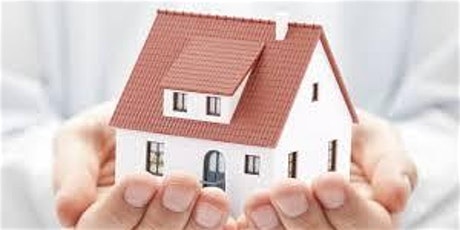 Intro to Down Payment Assistance
It is Government funded or it could be private if offer by your lender 
It is offered in the form of a Loan no interest, no monthly payments
Not a Grant!  It is awarded in the form of a second lien, silent mortgage. No payments needed unless you sell before it is required
Some are forgiven after a period of time; depending on your county location (5 years 15 years) 
Must qualify by household income, household size, location of home, cost of home, financial situation
Intro to Down Payment Assistance
You cannot add the amount of assistance to the amount you qualify to borrow
We will go over more information specific to your county in the breakout rooms
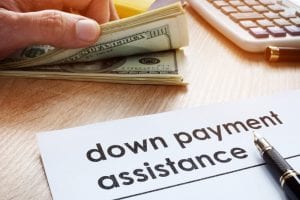 Disclaimer
The first time homebuyers’ class does not guarantee your assistance 
The certificate of completion is separate from your DPA approval 
Funds availability depends on each program and agency 
There are state, county and city DPA programs. You need to do your research before applying to any DPA…they work differently.
This class is only the educational component of the assistance process. You need to qualify through your lender and accordingly to the guidelines of the DPA program you are applying for.